Y 3.5				            Prisma och pyramid
Prisma
Ett prisma har en polygon (månghörning) som basyta.
Om det är ett så kallat rakt prisma så är sidoytorna rektanglar.
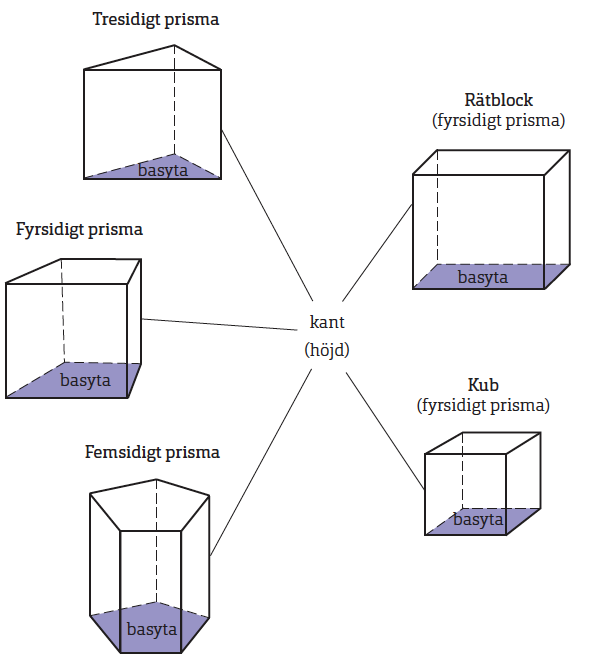 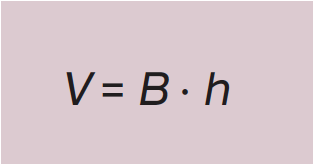 Pyramid
En pyramid har en polygon (månghörning) som basyta.
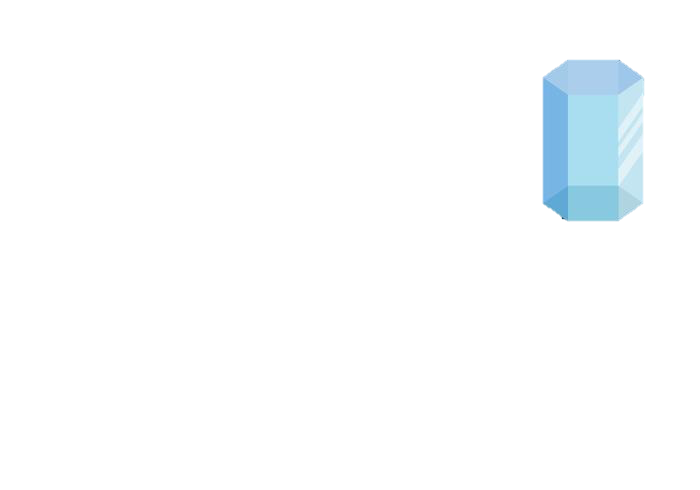 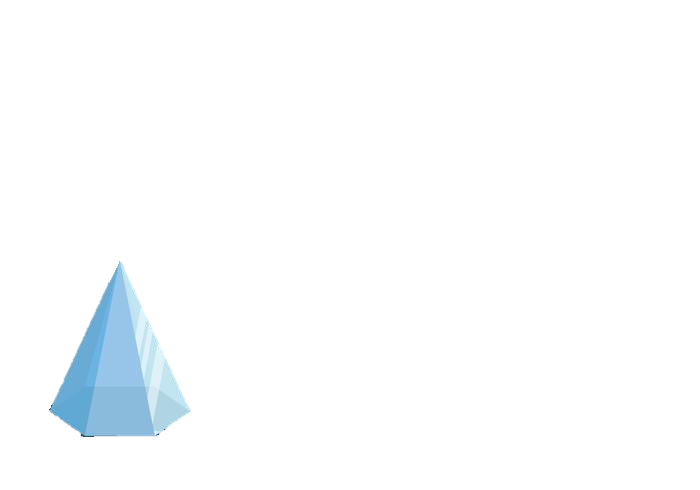 Pyramidens sidoytor är trianglar.
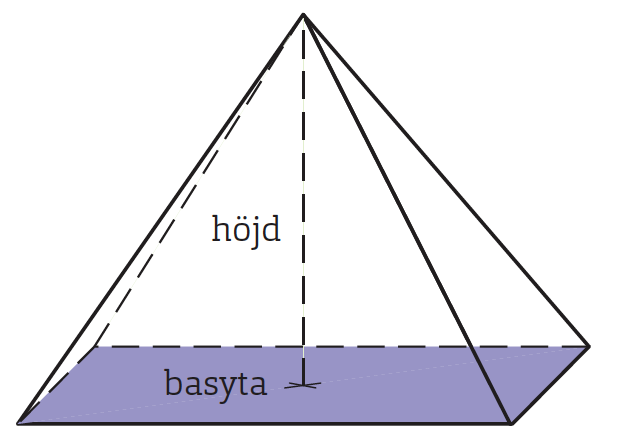 3 cm2
Om en pyramid har samma basyta och höjd som ett prisma…..
10 cm
……så är pyramidens volym 1/3 av prismats volym.
30 cm3
10 cm3
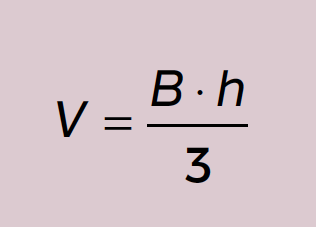 Formeln för pyramidens volym är alltså:
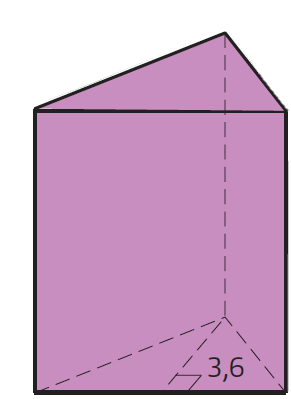 (cm)
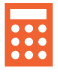 Hur stor är prismats volym? 
Avrunda till hela kubikcentimeter.
5,2
V = B ∙ h
B =
4
4 ∙ 3,6
b ∙ h
cm2 =
2
2
7,2 cm2
Basytan :
5,2 cm
h :
7,2 ∙  5,2 cm3 =
37,44 cm3 ≈
37 cm3
Volymen :
Svar:  Prismats volym är 37 cm3.
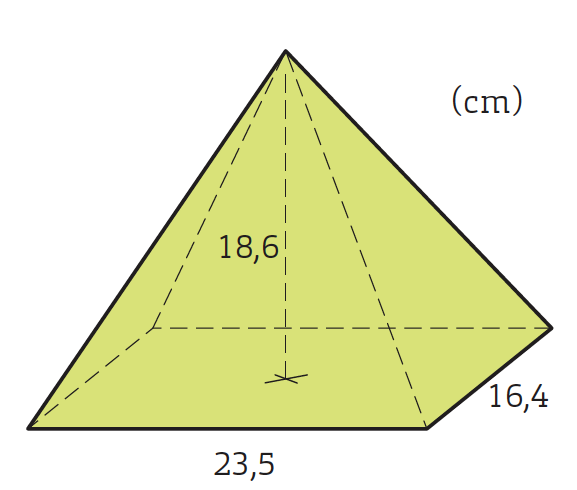 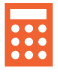 Hur stor är pyramidens volym? Avrunda till tiondels liter.
B= b ∙ h
V =
385,4 ∙ 18,6
B ∙ h
cm3 =
3
3
385,4 cm2
23,5 ∙  16,4 cm2 =
Basytan :
h :
18,6 cm
2 400 cm3 =
2389,48 cm3 ≈
Volymen :
2,4 liter
= 2 400 ml =
Svar:  Pyramidens volym är 2,4 liter.